CARGA ELÉCTRICA
NATURALEZA ELÉCTRICA DE LA MATERIA
La carga es una propiedad de la materia.
La materia está formada por átomos que
contienen partículas cargadas eléctricamente:
Electrones: partículas con carga negativa, 
ubicados en la periferia del átomo
Protones: partículas con carga positiva, ubicados dentro del núcleo
PROPIEDADES DE LA CARGA
Dos tipos de carga: positiva y negativa
Conservación: en cualquier proceso de electrización la carga neta se mantiene constante. 
	Ejemplo: Al frotar un globo con un paño de lana ambos quedan cargados, pero la carga total es la misma que antes del frotamiento.
3. Cargas del mismo signo se repelen y cargas de signo contrario se atraen.
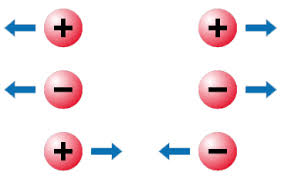 4. La carga está cuantizada: existe una unidad elemental de carga que se simboliza “e”  y cuyo valor es igual a la carga de 1 electrón.
La carga de cualquier objeto siempre será un múltiplo de e.

5. La carga es un invariante relativista: es independiente de la velocidad del observador que la mida.
ELECTROSTÁTICA
Parte de la física que estudia las interacciones entre las cargas eléctricas en reposo
CORRIENTE ELÉCTRICA
Flujo de portadores de carga eléctrica(electrones, iones) por un material conductor
UNIDAD DE CARGA DEL S.I.
En el S.I. la carga se expresa en Coulomb (C)
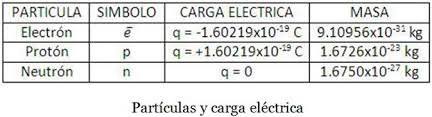